Dr. Renate Potzmann
Sybille Roszner MEd 
Mag. Brigitte Tschakert

Pädagogische Hochschule Wien
Qualitätsentwicklung in der HochschullehreOrganisationale Lernprozesse am Beispiel Coaching in den PPS
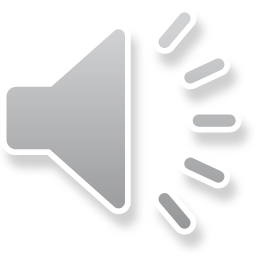 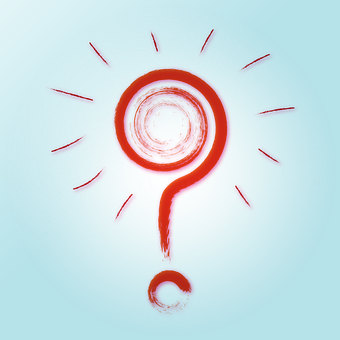 Wie können die Lehrenden der Hochschule in ihrer veränderten Rollenanforderung unterstützt werden?
Im Coaching eingesetzte Lehrende sind mit einer im Vergleich zum Verständnis von Lehre im Sinne von Wissensvermittlung veränderten Rollenanforderung konfrontiert.
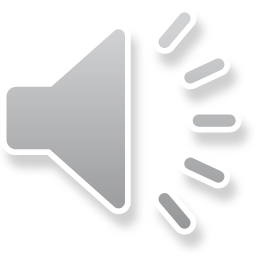 Die Realisierung von Coaching bedingt, dass im Ausbildungssystem Lehrende zur Verfügung stehen, die das Coaching durchführen können.
Welche organisationale Rahmenbedingungen sind für das Coaching-Konzept notwendig?Welche organisationalen Angebote für in Coaching eingesetzte Lehrende sind notwendig?
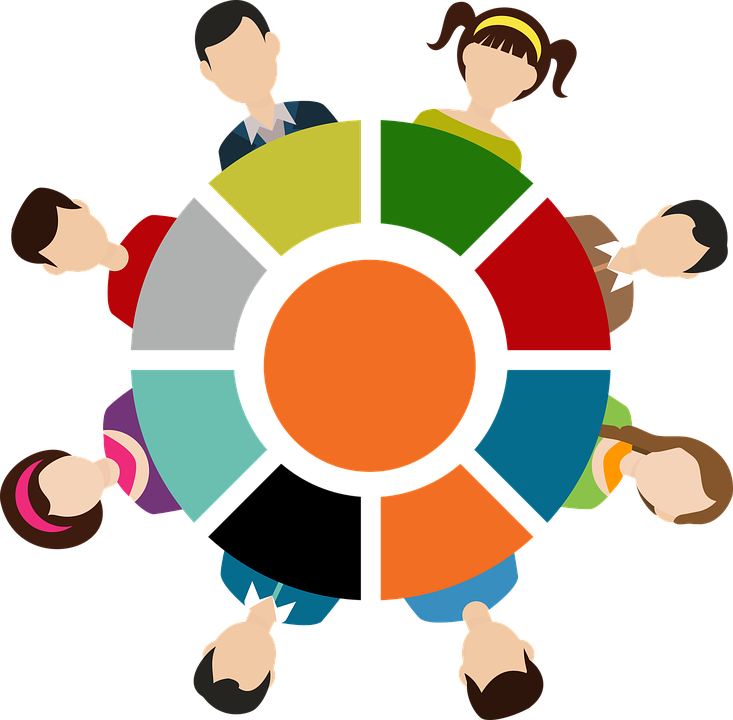 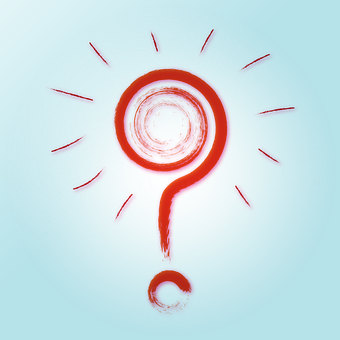 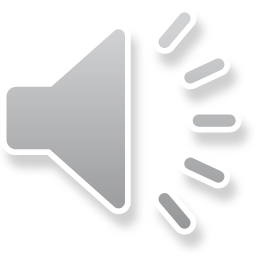 Methode/Theoretischer Rahmen
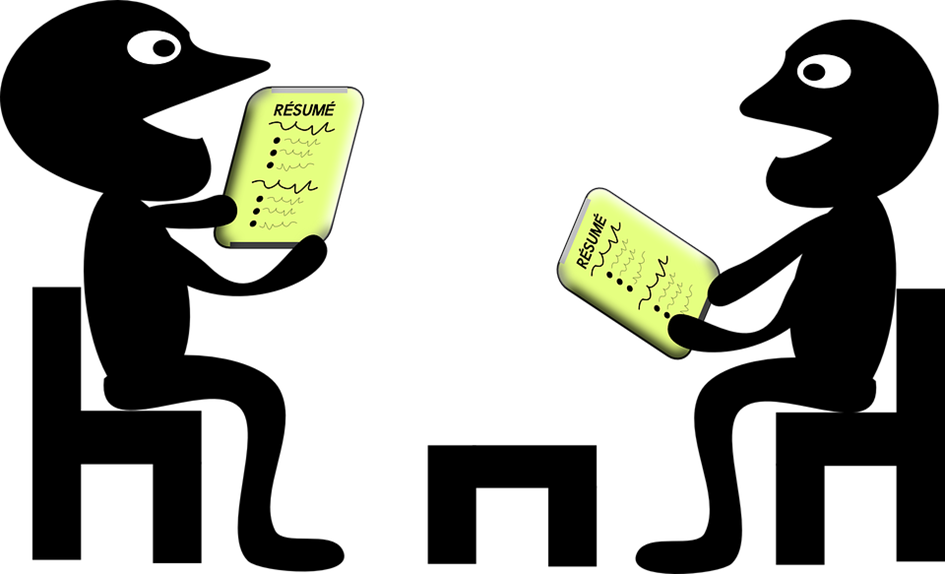 Das Forschungsprojekt umfasst 
drei Projektphasen
qualitative als auch quantitative Forschungszugänge
Für den Feldzugang in der qualitativ angelegten Projektphase 1 wurden leitfadengestützte Experteninterviews mit im Studienjahr 2015/16 im Coaching eingesetzten Hochschullehrenden durchgeführt.
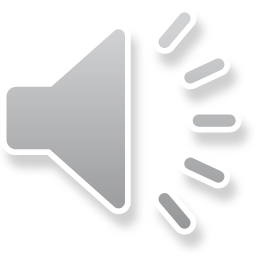 Darstellung & Umsetzung der Ergebnisse
Kollegialer Austausch zu Themen und Methoden Workshopangebote
Interne Fortbildung: Modulreihe Systemisches Coaching mit vier Modulen
Supervidierte Entwicklungsbegleitung
Informeller kollegialer Austausch in jedem Semester 
Forschungsprojekt
Materialdatenbank
Aktivierung der Fachgruppe „Personenbezogene überfachliche Kompetenzen“
Drei Termine zu je drei Einheiten pro Semester
Termine zeitnah zum Praktikum
Gruppengröße: max. 15 Studierende
Freiraum zur Gestaltung des Coachings-Angebots: Themenspezifische Coachings / Themenoffene Coachings
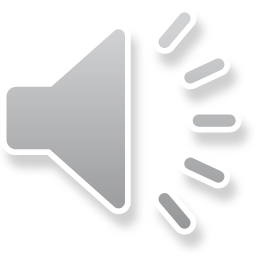 Ausblick
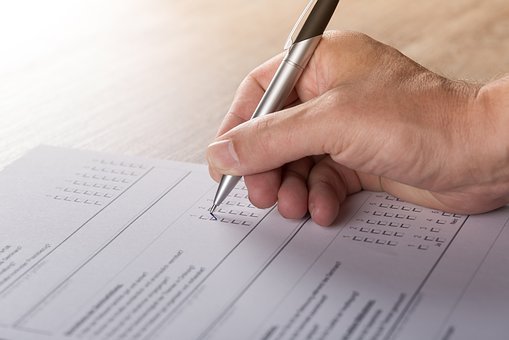 In Projektphase 3 gilt das Forschungsinteresse der Einschätzung der Relevanz des Coachings in der schulpraktischen Ausbildung von bereits im Pädagogischen Dienst eingesetzten Studierenden. Leitfadengestützte Experteninterviews werden durchgeführt.
Projektphase 2 soll aus Sicht der Studierenden Aufschluss über die Funktionalität des begleitenden Coachings in der schulpraktischen Ausbildung geben. 
Alle Studierenden werden am Ende des achten Semesters des Bachelorstudiums Primarstufe mittels einer quantitativen schriftlichen Fragebogenerhebung befragt.
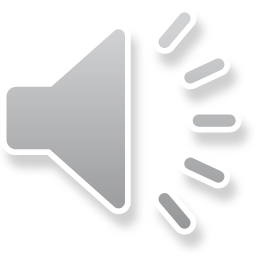